Algebra
10-sinf
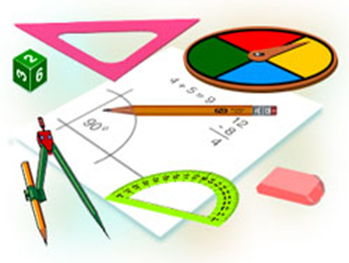 Mavzu:
Grafiklarni almashtirish
Mustaqil bajarish uchun berilgan mashqlarni tekshirish
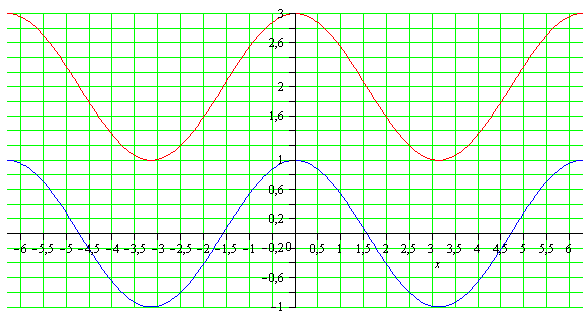 Mustaqil bajarish uchun berilgan mashqlarni tekshirish
123-mashqning yechimi:
Siljitish
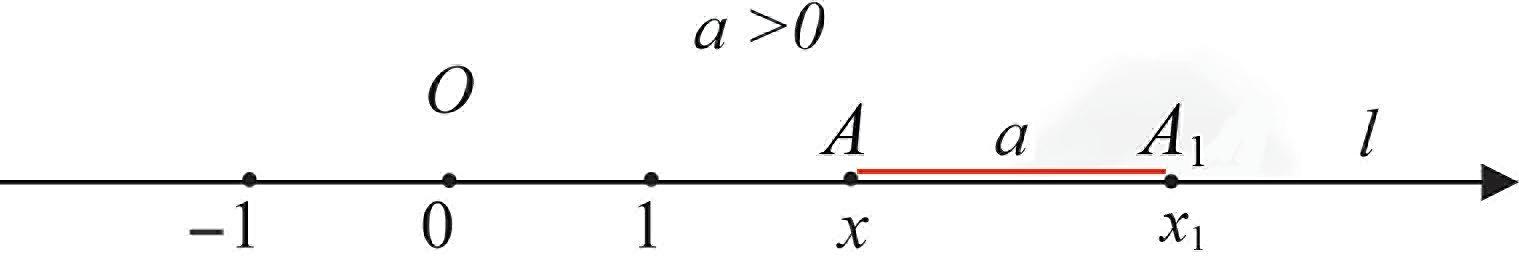 Cho‘zish
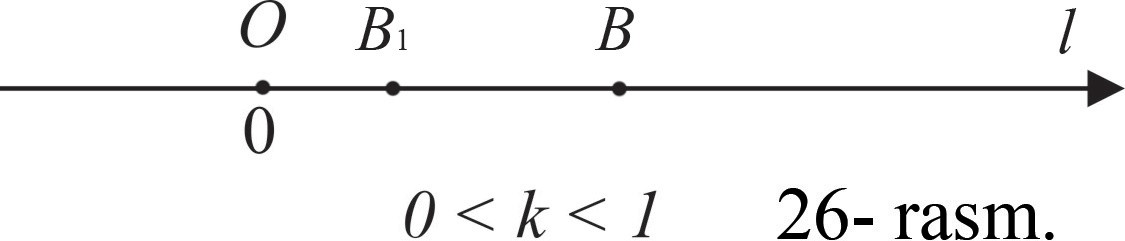 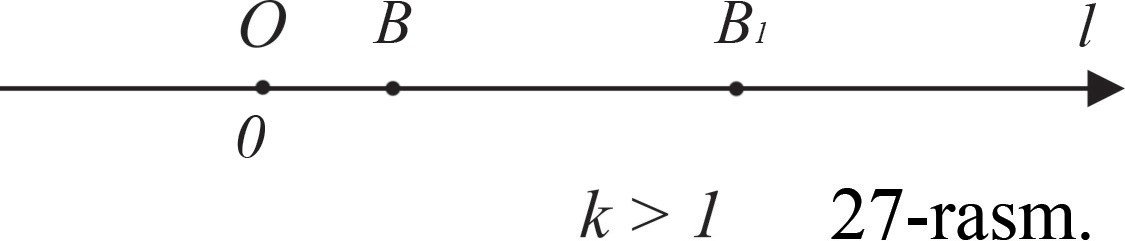 Parallel ko‘chirish
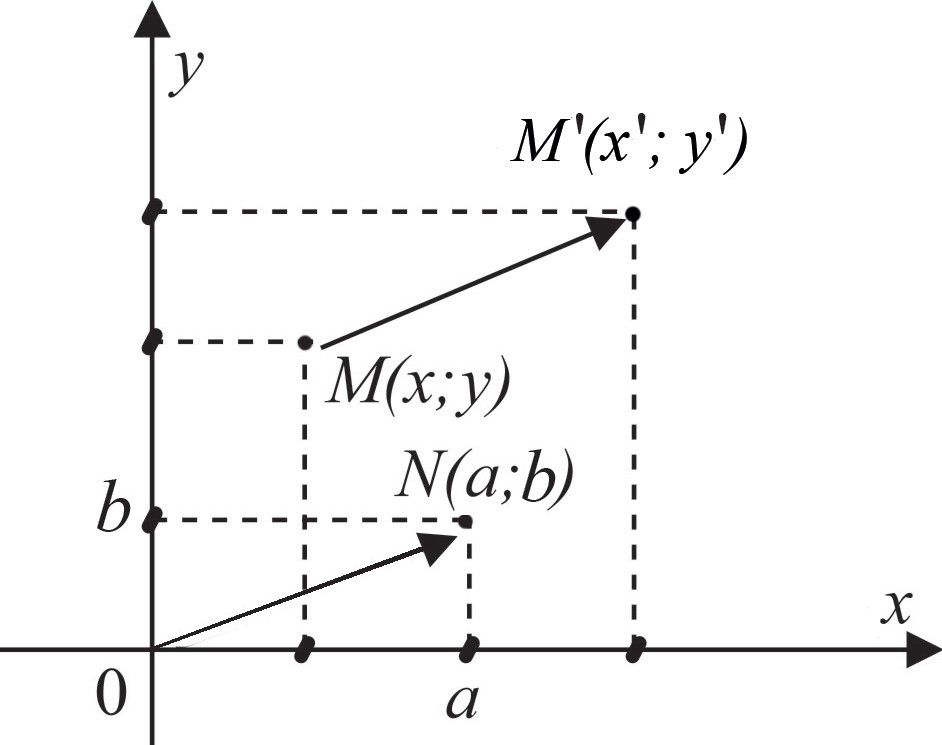 Funksiya grafigini almashtirish
Misollar yechish
Yechish.
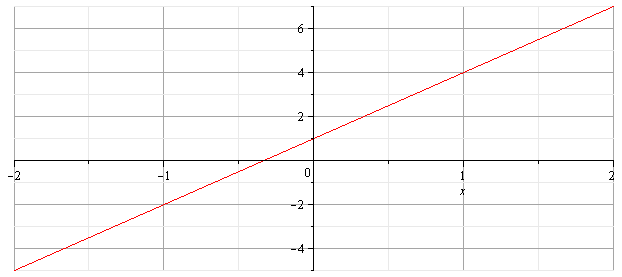 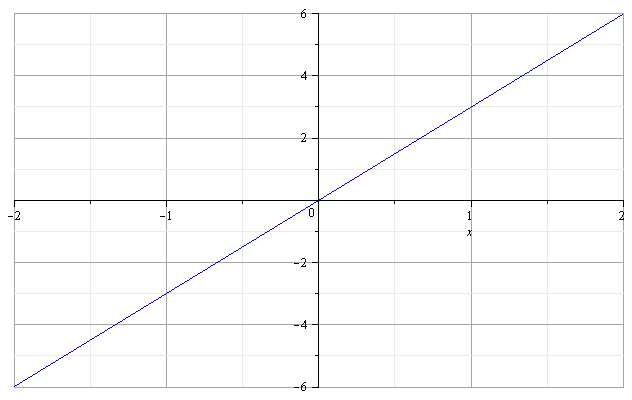 Misollar yechish
Yechish.
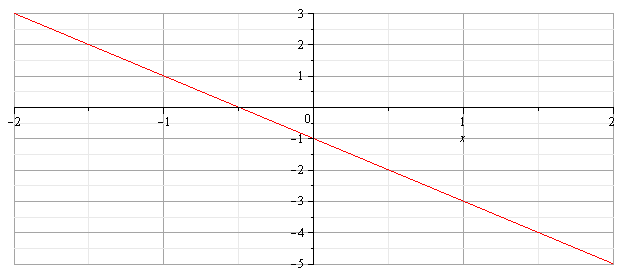 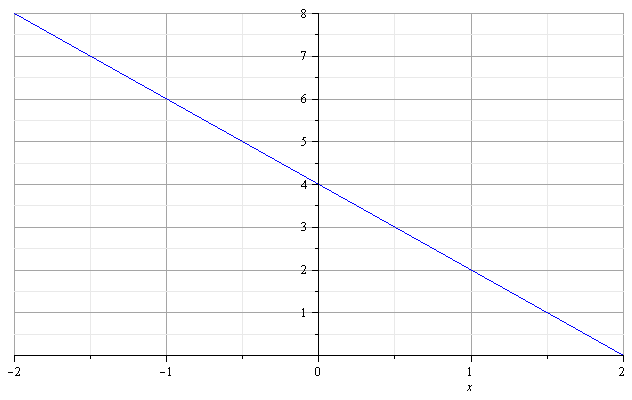 Misollar yechish
Yechish.
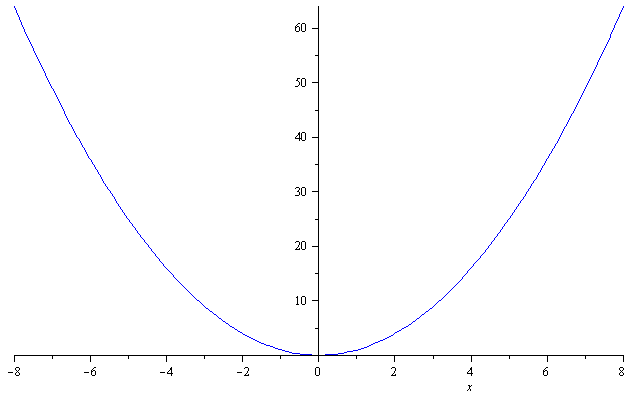 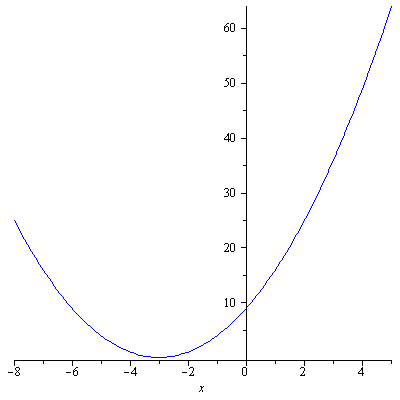 Misollar yechish
3-misol yechimining davomi.
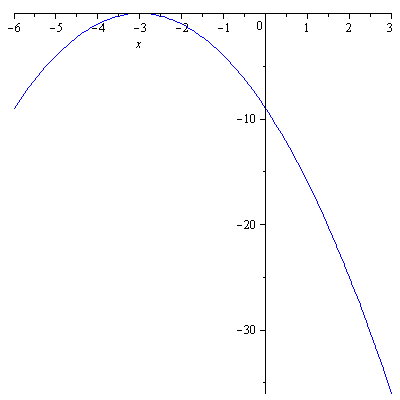 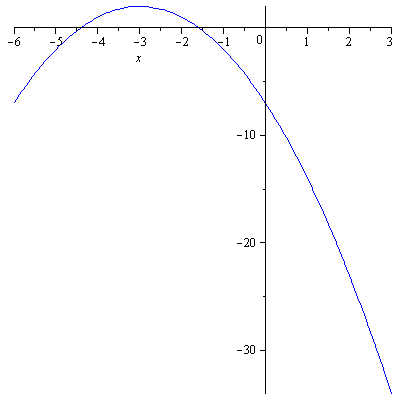 Misollar yechish
4-misolning  yechimi.
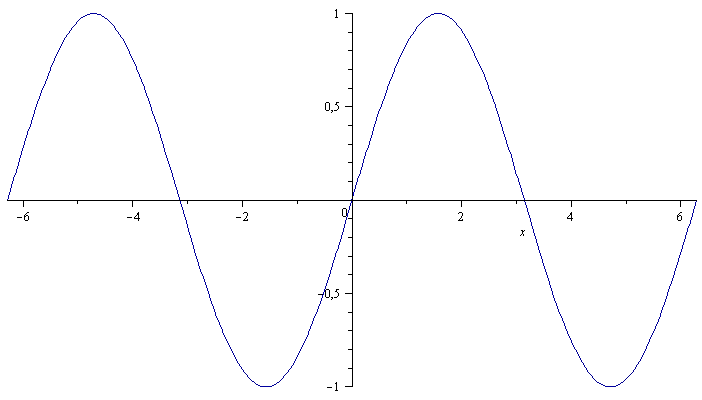 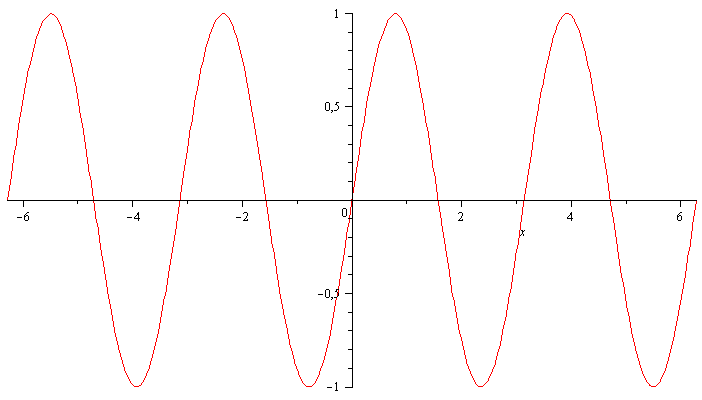 Misollar yechish
Yechish.
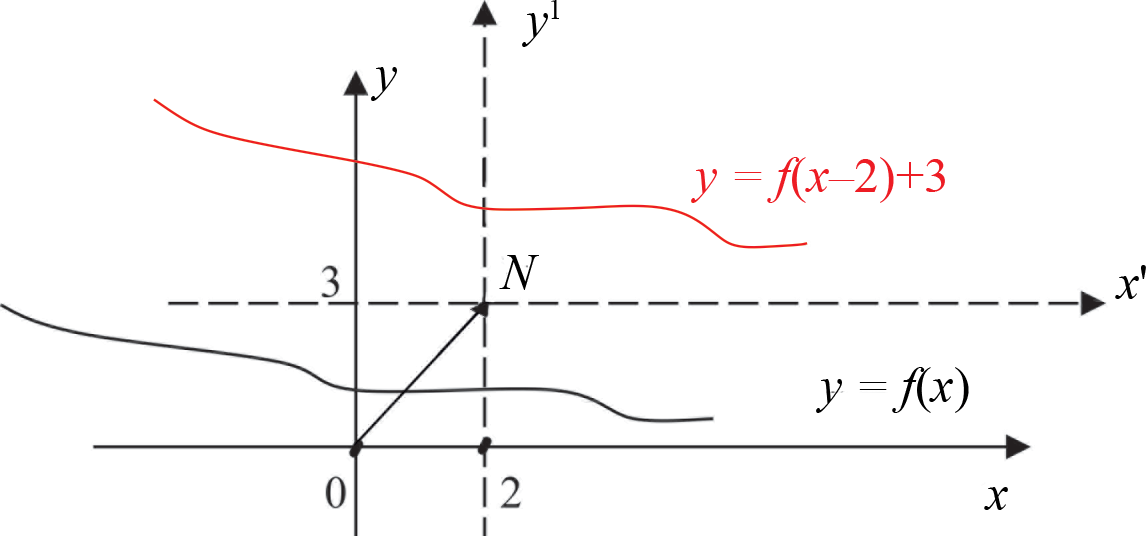 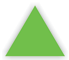 29- rasm.
Misollar yechish
Yechish.
(5-rasm)
Misollar yechish
Yechish.
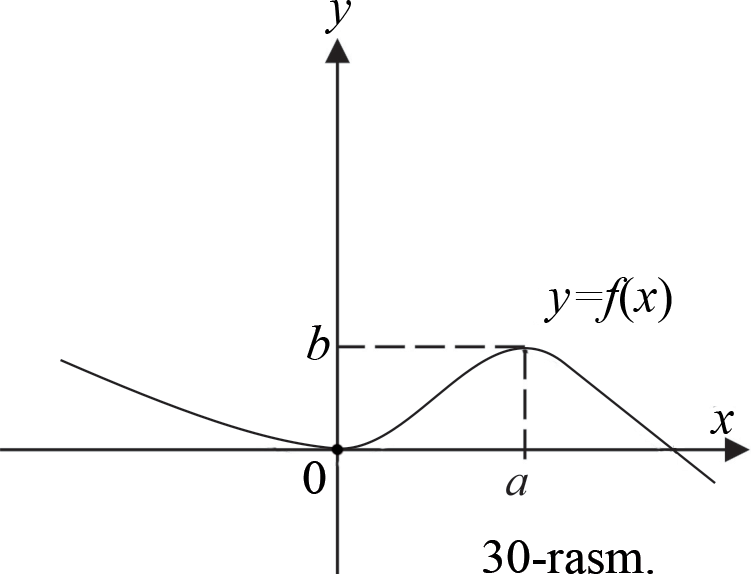 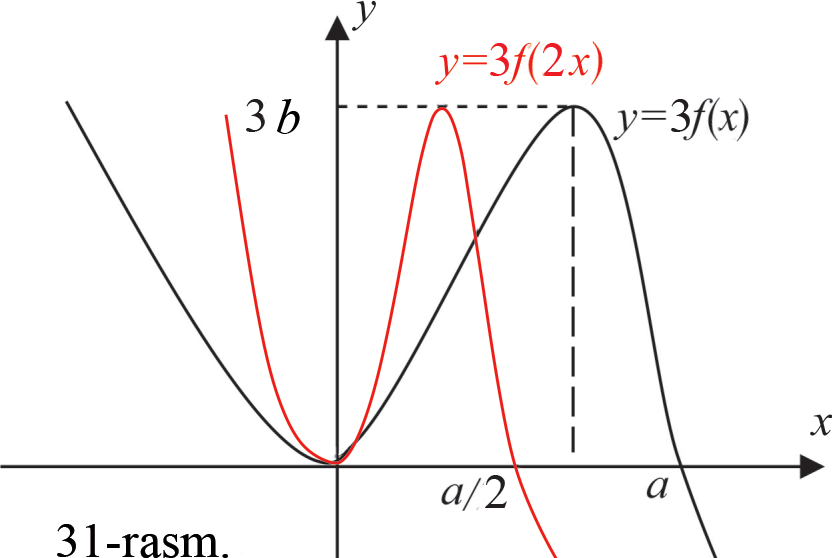 (6-rasm)
(7-rasm)
Mustaqil yechish uchun topshiriq
Darslik II qismining 51-sahifasidagi  
170-mashqning 1) va 2)-tartibdagi misollarini yechish
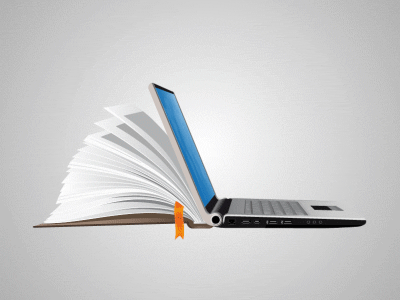